Nitrogen vacancy centers in diamond
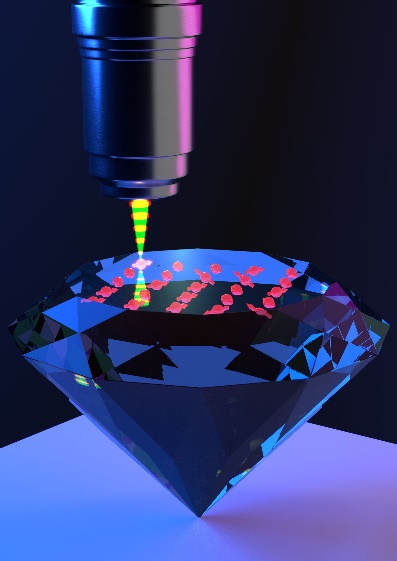 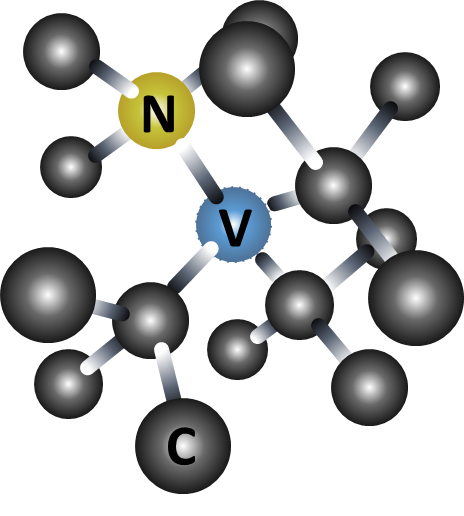 Very good spin properties
Optically addressable spin
Solid state host: very robust and clean material
Excited state
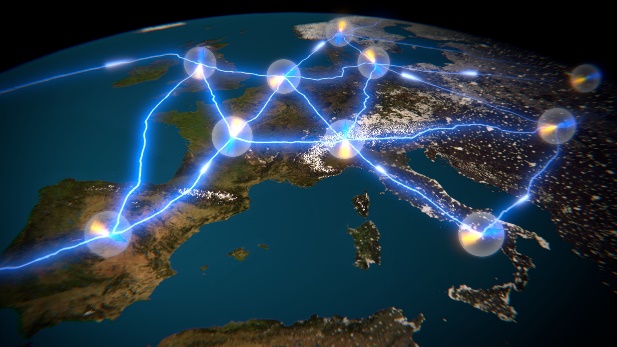 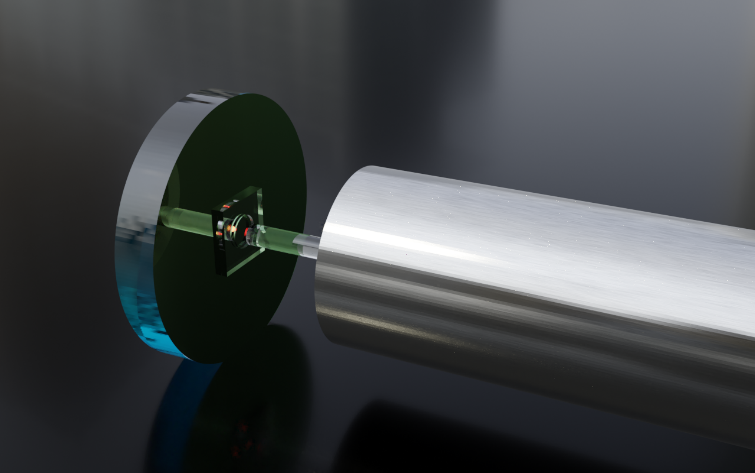 Ground state
Enhance with optical cavities
Goal: build a large quantum network
https://qutech.nl/wp-content/uploads/2018/10/Quantum-Internet-Artist-Impression.jpg
13.05.2022
[Speaker Notes: Storyline:]